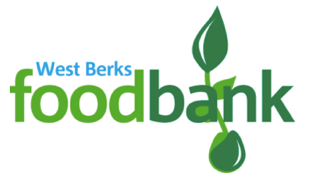 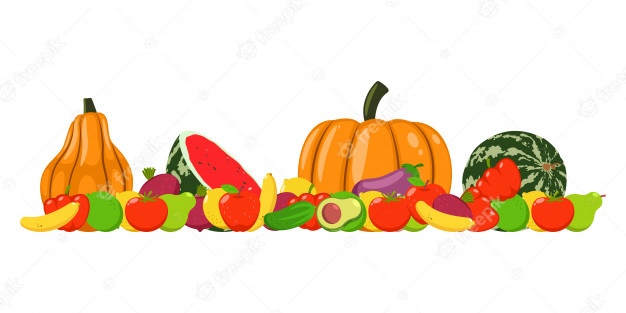 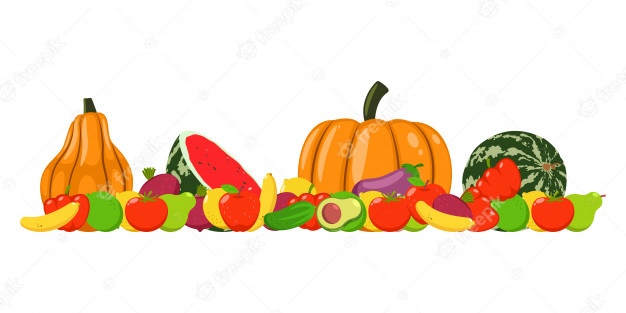 THANK YOU!
This certificate of appreciation is presented to
Speenhamland Primary School
in acknowledgment of your kind harvest donations to the West Berks Foodbank, 
a total of
81.4 kg of food & essentials
Your generosity has provided 170 meals, 
helping to feed 8 people with three meals a day for 7 days
West Berks Foodbank supports people in food crisis, additionally 
providing essential items such as toiletries, sanitary products, baby food and pet food, only possible because of the kindness of others.
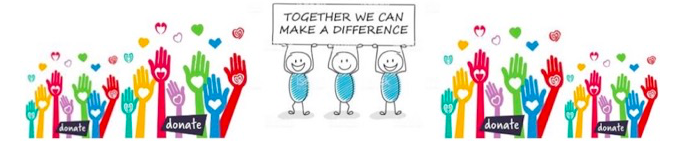 [Speaker Notes: 10kg equates to 21 meals or food for one person for 7 days.]